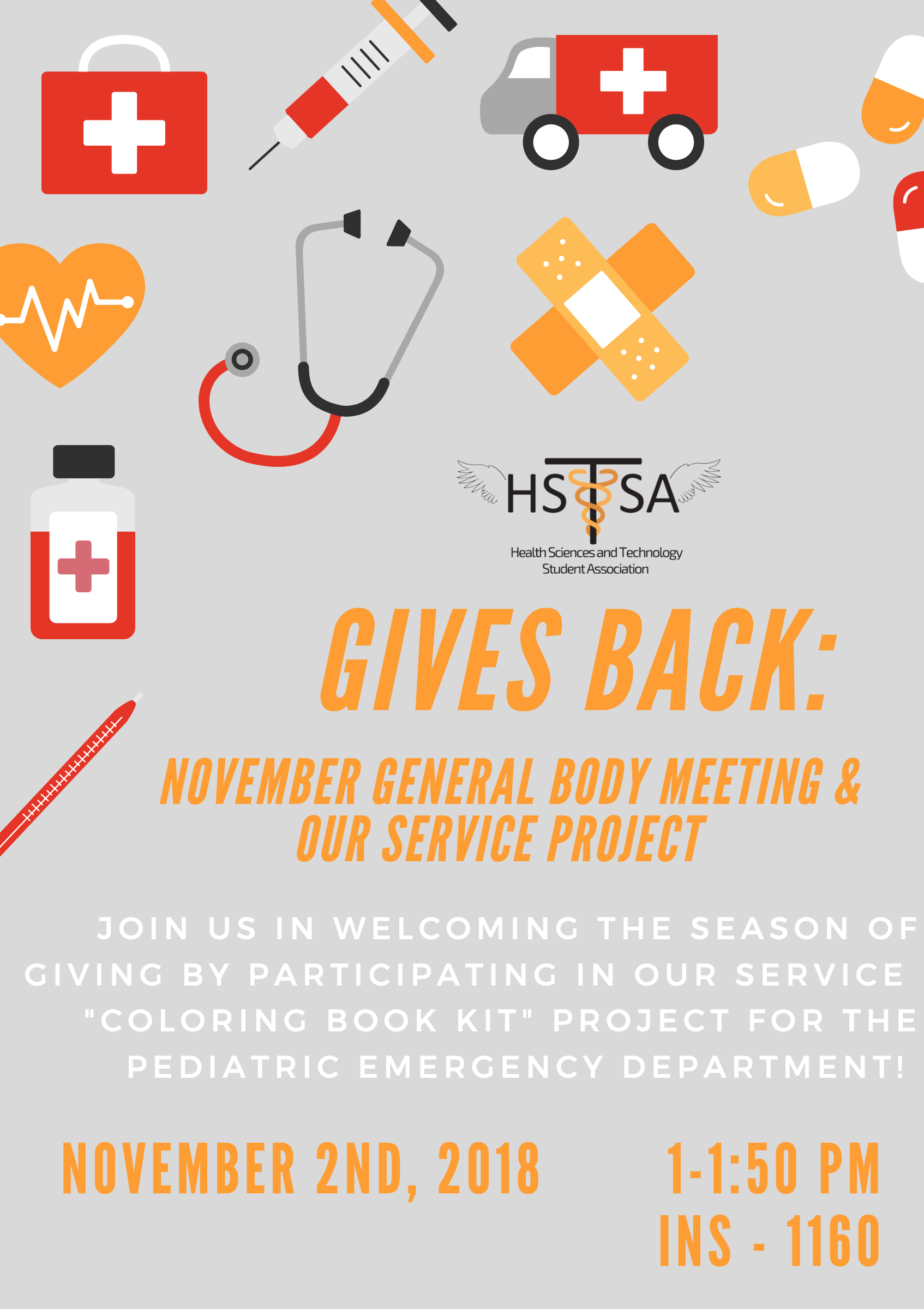 Please Sign In
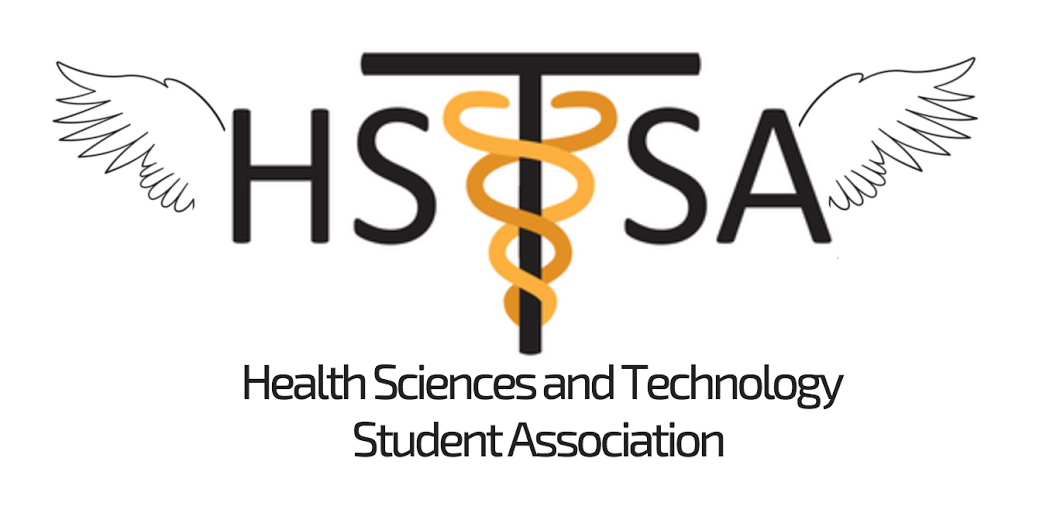 WELCOME BACK TO HSTSA!
HSTSA is a student organization to help YOU connect with CHST’s large and diverse community of students, professors, and faculty. Our large network is here to help you gain knowledge, resources, and opportunities to cultivate experiences and heighten your potential here at RIT! 
HSTSA is…. Your voice…						Your Growth…										Your Experience…			Your Organization.
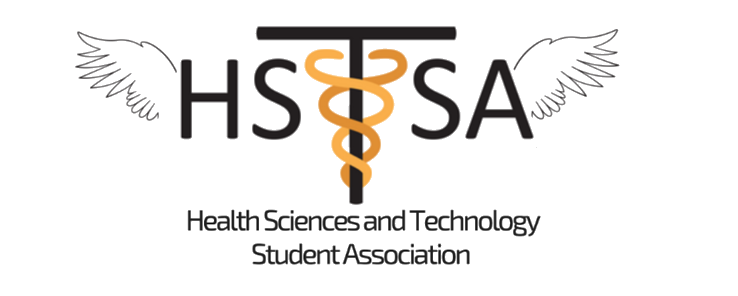 [Speaker Notes: Introductions]
FUTURE EVENTS - Overview of November
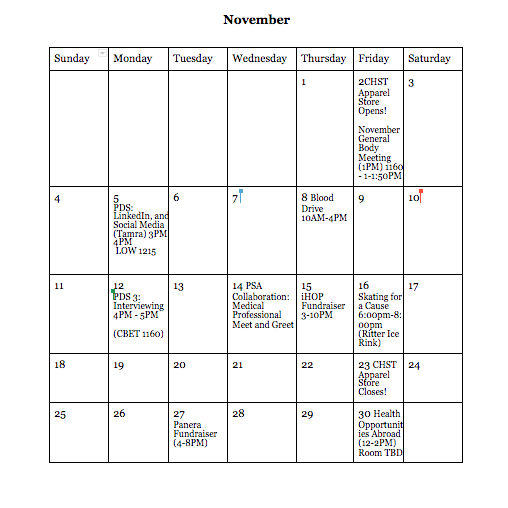 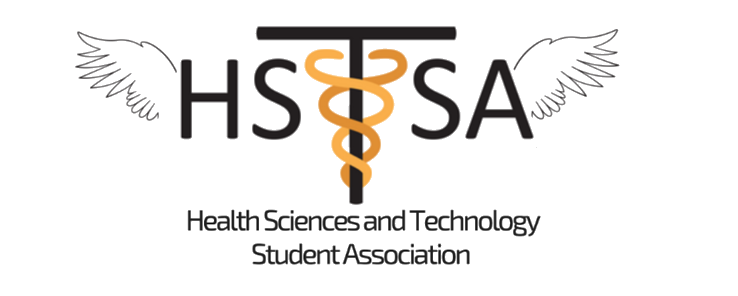 FUTURE EVENTS
CHST Apparel Store will be Open Soon!
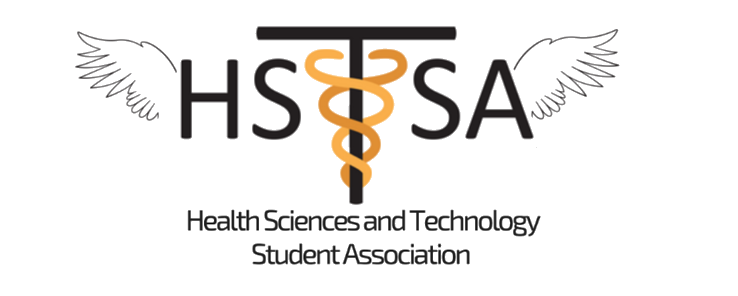 FUTURE EVENTS
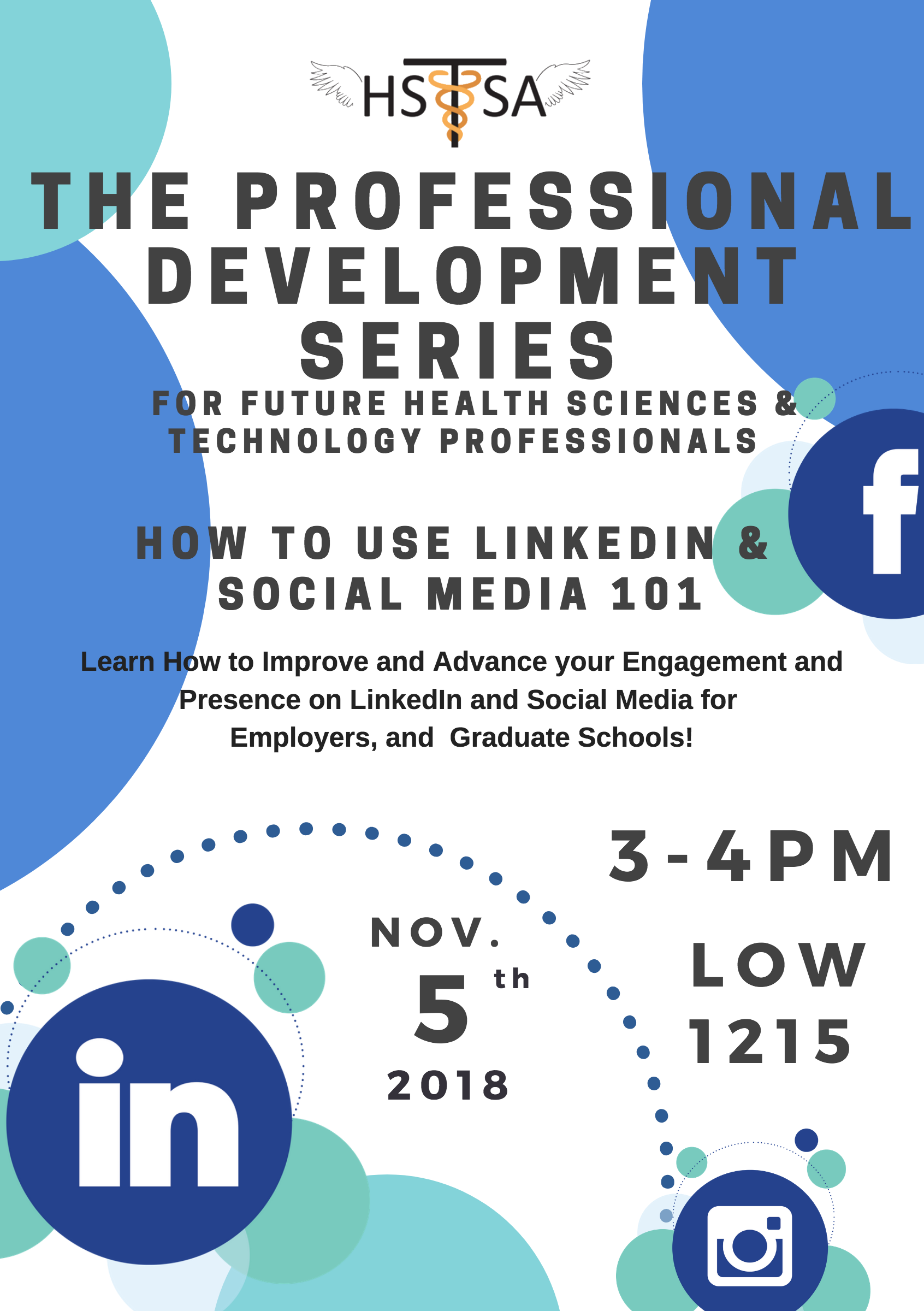 Professional Development Series: LinkedIn and Social Media 101  
November 5th, 2018
3-4 PM
LOW 1215
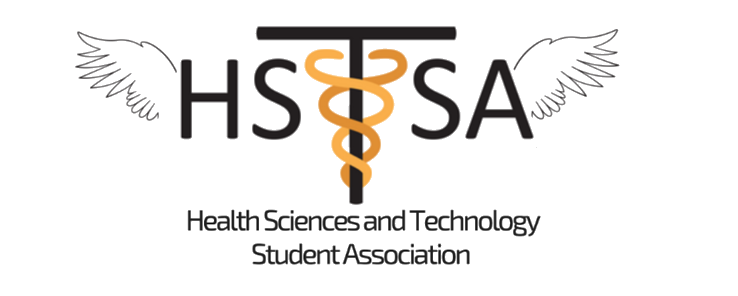 [Speaker Notes: Allie]
FUTURE EVENTS
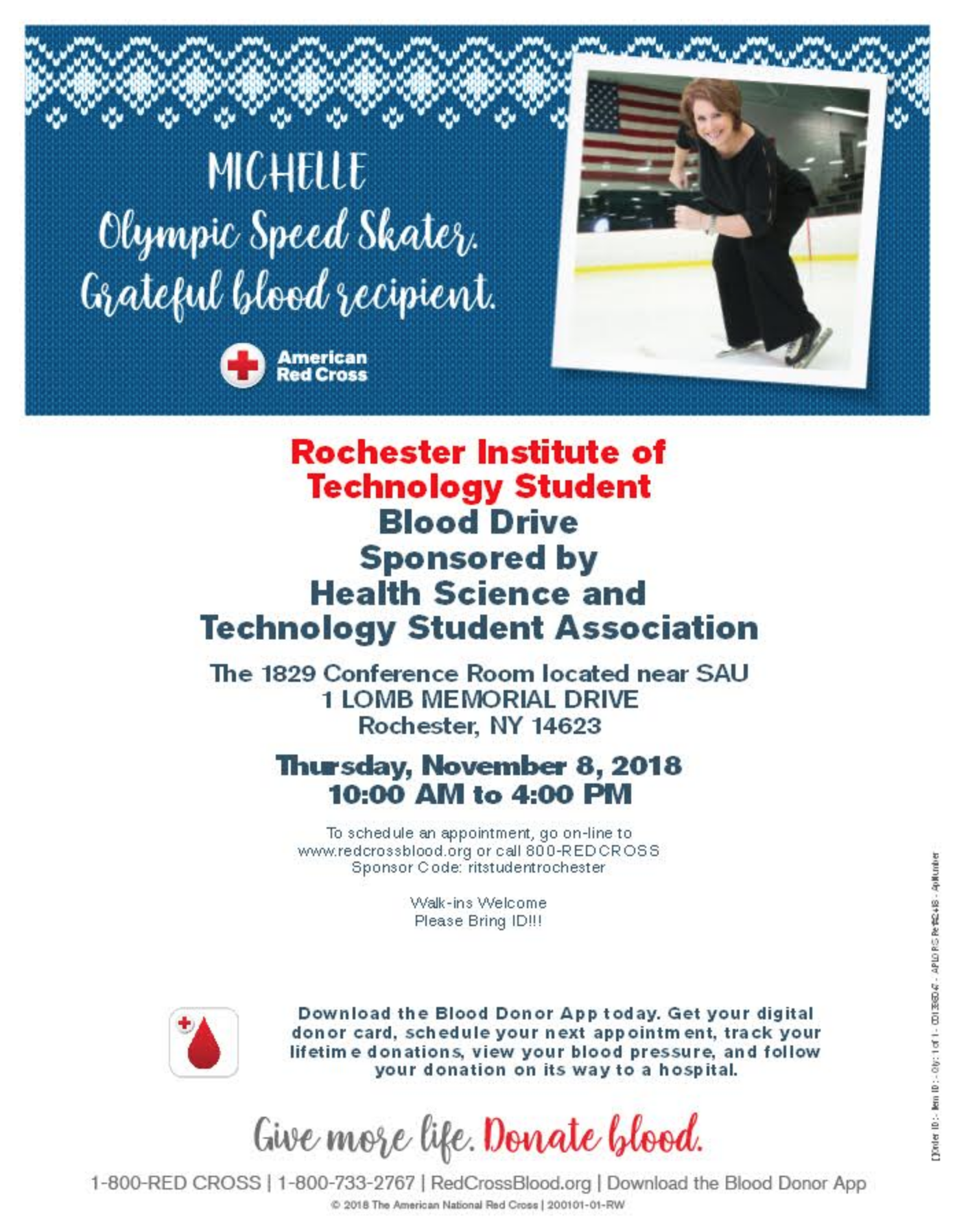 Blood Drive 
November 8th, 2018
 10:00-4:00PM
SAU Fireside Lounge
Link to sign-up: https://docs.google.com/document/d/1J_RBXrC83XpBHQhcIDti_XWmY-SQ99ImdB7JqNHnkvw/edit?usp=sharing
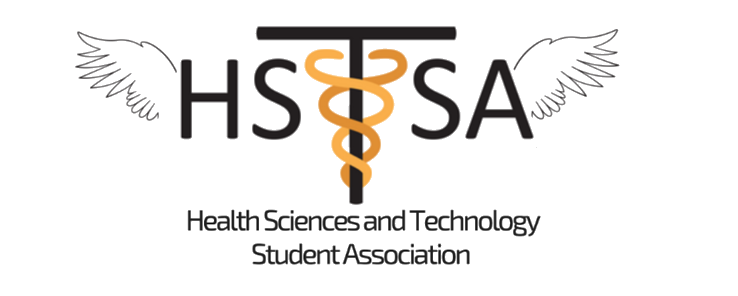 [Speaker Notes: LA]
FUTURE EVENTS
Professional Development Series: Interviewing 
November 12th, 2018
4-5 PM
CBET 1160
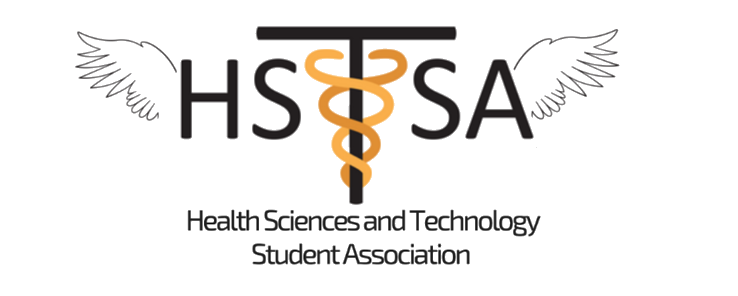 [Speaker Notes: Jasmine 
Dr. Chris Tanski - Upstate Medical University]
FUTURE EVENTS
PSA Collaboration: Medical Professional Meet and Greet
November 14th, 2018
5-7 PM
CBET
Practitioners:
- Lindsay Phillips, MD, medical director of the Student Health Center at RIT
- Daniel Taramasco, MD, Hospitalist at RGH
- Donald Bordley, MD, Internist and committee member of UR Med admissions
- Wendy Gelbard, MD, Associate VP of the Wellness Program at RIT

Residents:
- Dr. Prateek Mathur, Internal Medicine resident, RGH
- Dr. Paridhi Malik, Internal Medicine resident, RGH
- Dr. Zach Zmich, Orthopedic Surgery resident, URMC
- Dr. Katherine Jackson, surgery resident, URMC
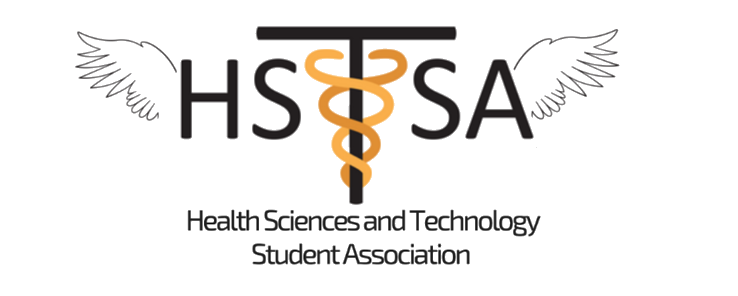 [Speaker Notes: Emilyn]
FUTURE EVENTS
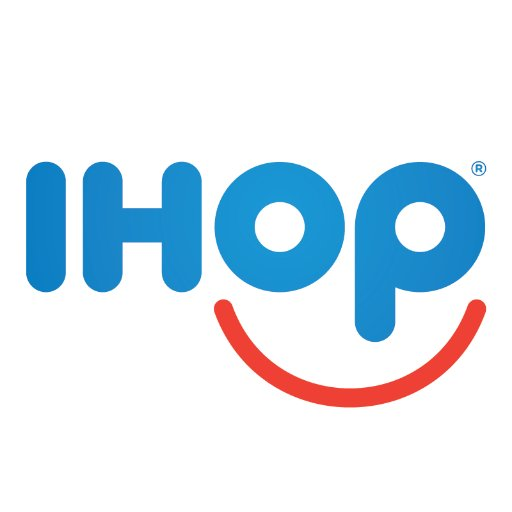 iHOP Fundraiser 3-10PM
November 15th, 2018
556 Jefferson Rd, Rochester, NY 14623
3-10 PM
https://www.groupraise.com/events/74856
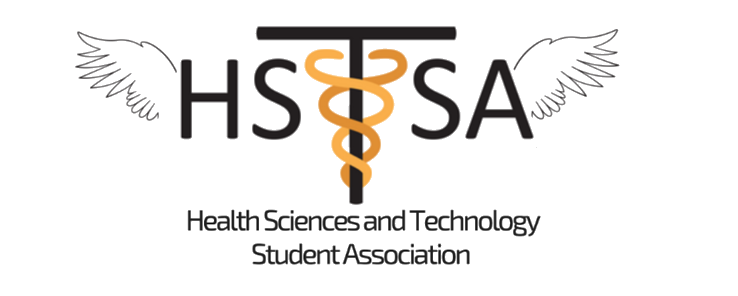 [Speaker Notes: Jasmine]
FUTURE EVENTS
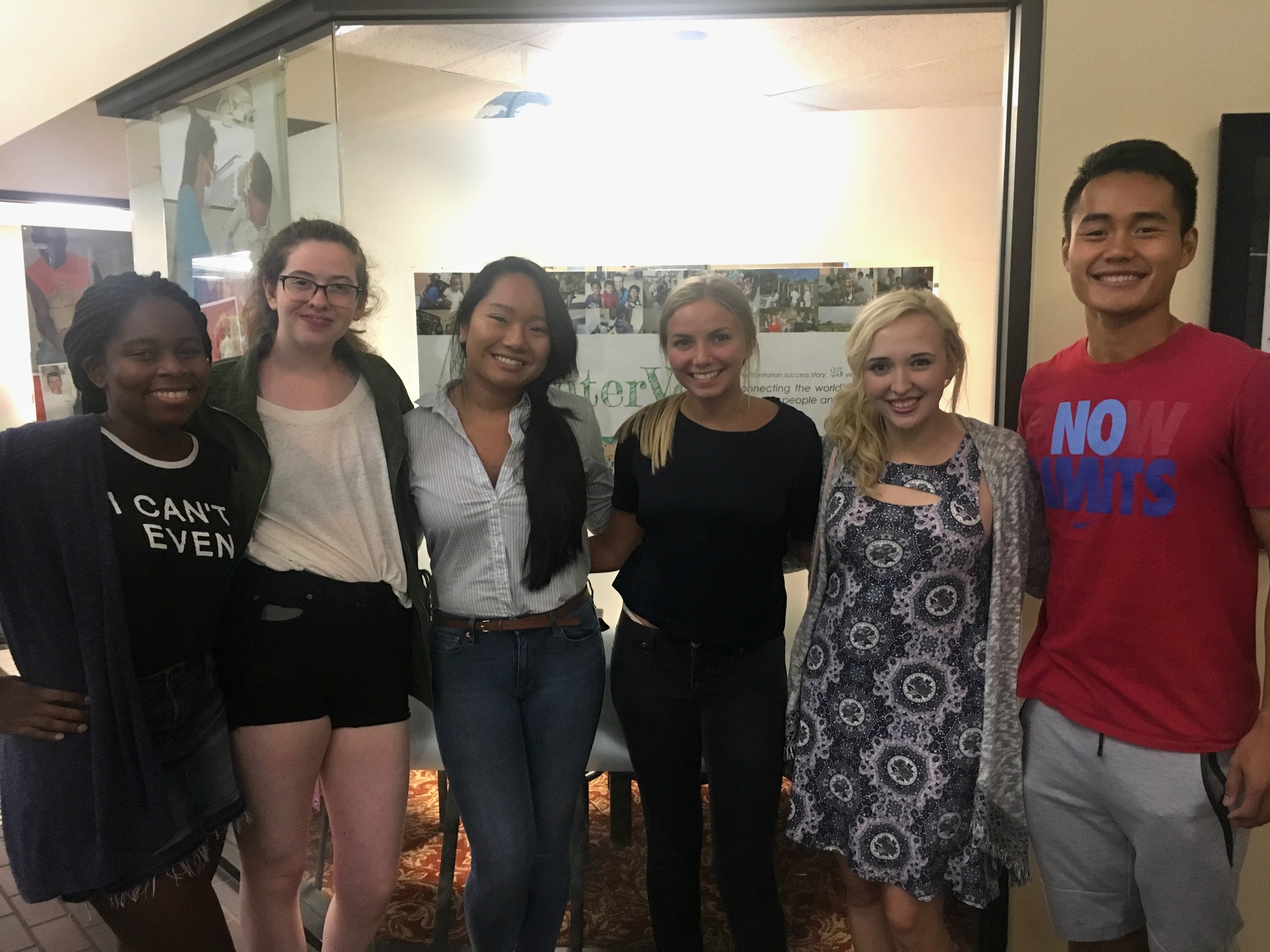 HSTSA Volunteers for InterVol
6-8 PM
 https://tinyurl.com/hstsaintervol
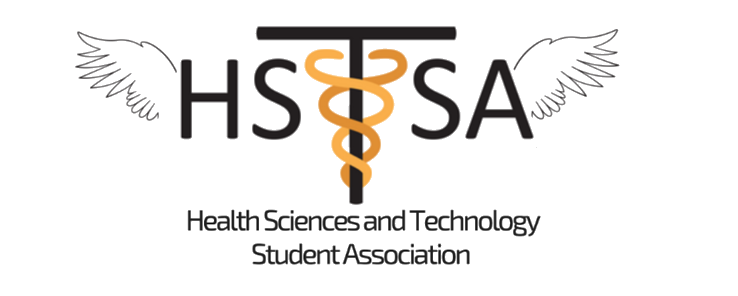 [Speaker Notes: Courtney]
FUTURE EVENTS
RRH New Volunteer Opportunity! 
It is the MyCare Connect Volunteer! Volunteers here, promote greater patient engagement and participation in their own health-caring by assisting patients in activating their MyCare electronic record account!
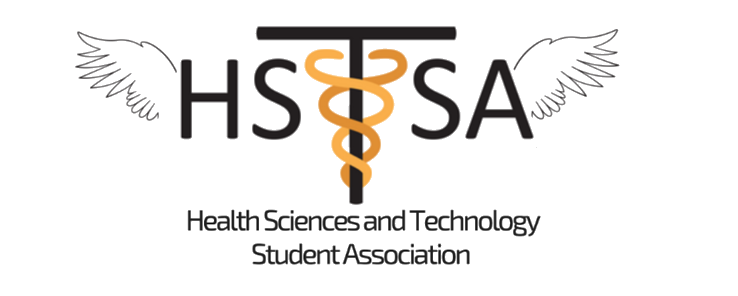 [Speaker Notes: Here is also a new volunteer position they are starting at RGH! It is the MyCare Connect Volunteer! Volunteers here, promote greater patient engagement and participation in their own health-caring by assisting patients in activating their MyCare electronic record account!]
SOCIAL MEDIA
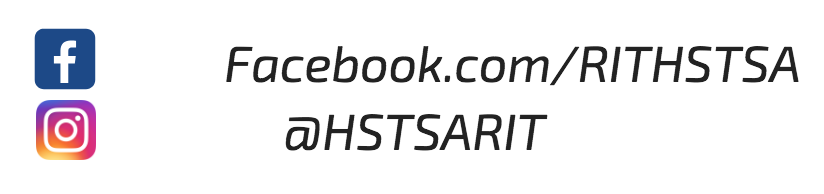 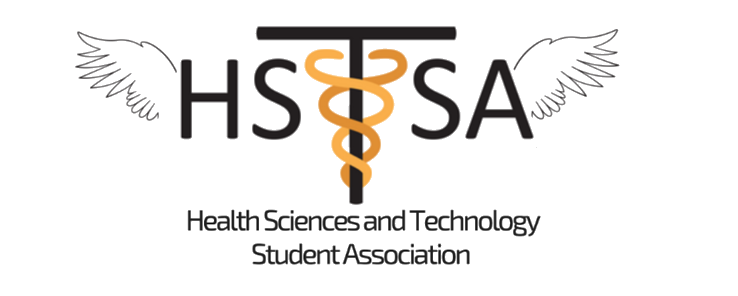 Questions? Feedback/Ideas?
https://goo.gl/forms/rDJXcrxZRQFHkPC03
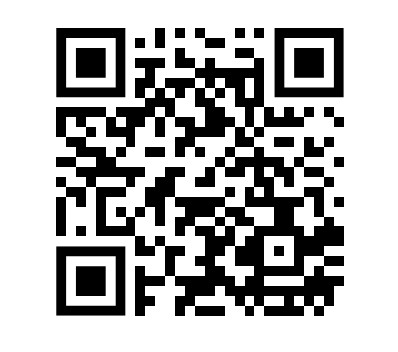 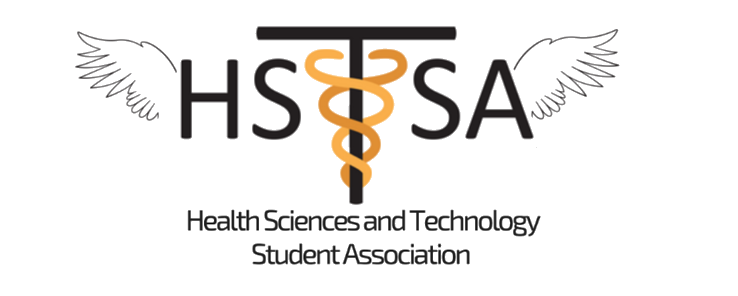